Certificate,
Dental Assisting
Associate or Bachelor’s 
Degree, Dental Hygiene
Doctoral Degree,
Dentistry
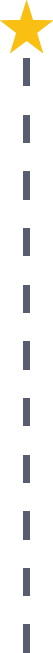 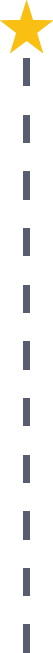 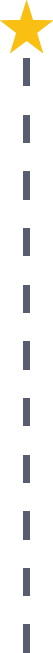 Start Pre-Health
As early as grade 7 
(based on readiness)
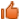 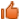 Dental Assistant
Median Salary: $33,690 
Job Growth (10 yr): 20.5%
Annual Openings: 416
Average Tuition (1 yr): $0 –$3,900/yr
Dental Hygienist
Median Salary: $65,510
Job Growth (10 yr): 26.3%
Annual Openings: 345
Average Tuition (2 yrs): $3,900/yr
Average Tuition (4 yrs): $9,600/yr
Dentist
Median Salary: $158,460
Job Growth (10 yr): 9.5%
Annual Openings: 186
Average Tuition (4 yrs): $35,000/yr
Workplace Visits
Job Shadow
Internship
Work
Supervised Experience
---
Work
Supervised Experience
Internship
---
Work
Internship
---
Work
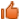 Data reflects 2014 Ohio labor statistics and public institutions of higher education for 2013-2014. For specific tuition costs, visit ohiohighered.org.
Ohio In-demand Occupations
Visit education.ohio.gov/CareerConnections for reference information. 
Course titles and sequences will vary between schools.
11/2014